Özel Eğitim ve Rehberlik Hizmetleri Genel Müdürlüğü
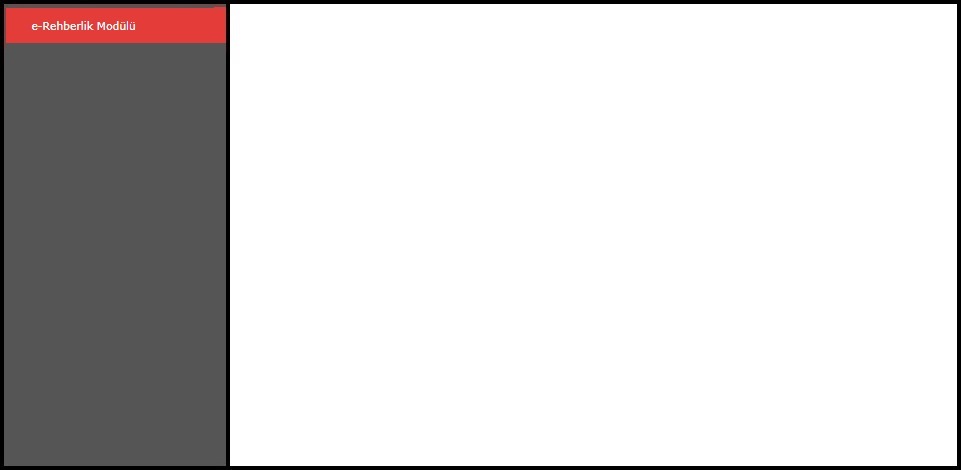 E – REHBERLİK  MODÜLÜ
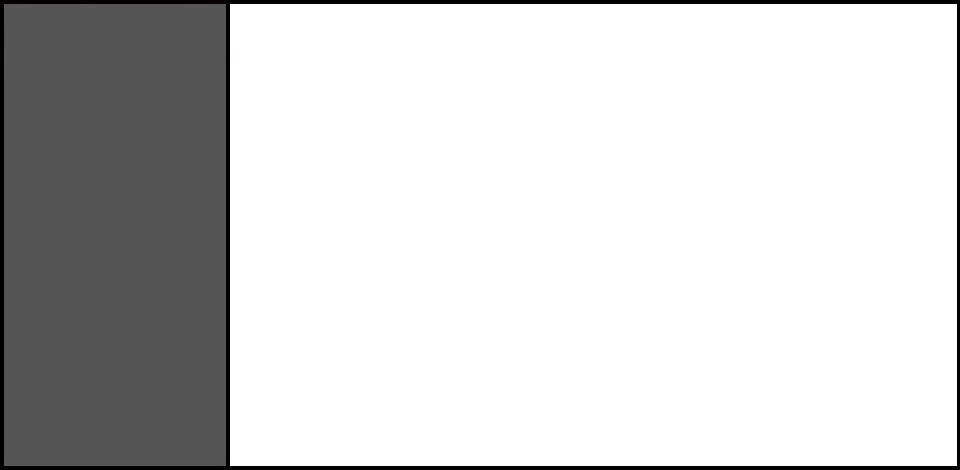 BÖLÜM 6 - ÖĞRENCİ  YÖNLENDİRME  İŞLEMLERİ  EKRANI

                  

              BÖLÜM 8 - OKUL  MÜDÜRÜ  İŞLEMLERİ  EKRANI
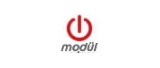 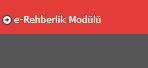 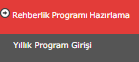 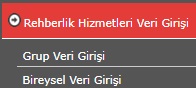 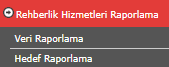 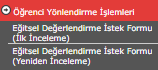 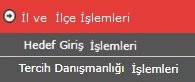 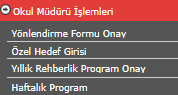 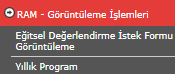 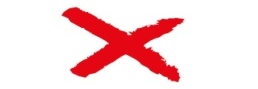 BÖLÜM 6. ÖĞRENCİ  YÖNLENDİRME  İŞLEMLERİ  EKRANI
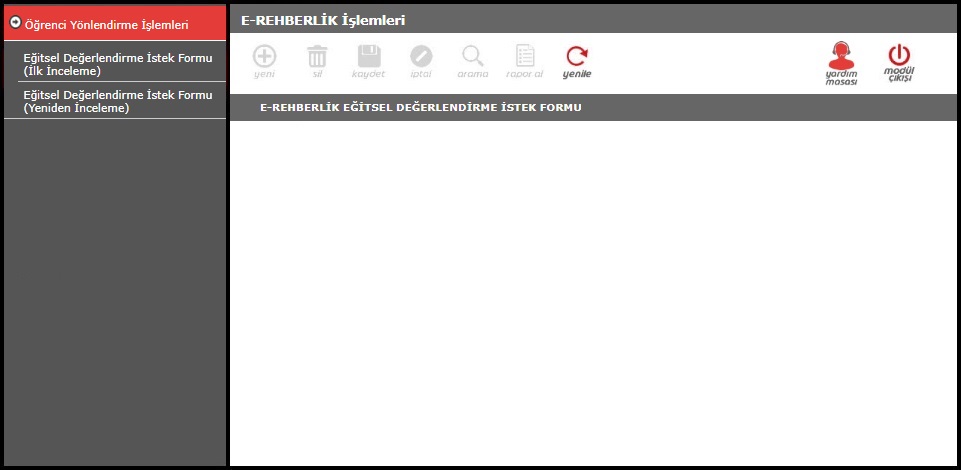 Sınıf/şube rehber öğretmeni ve rehberlik öğretmeni tarafından kullanılan ekrandır. 

Ekrana giriş MEBBİS Modülü’nden kişisel şifre kullanılarak yapılır. MEBBİS e-Rehberlik 
Modülü’nde yer alan listeden “Öğrenci Yönlendirme İşlemleri” sekmesi tıklanır. 

RAM’a ‘’Eğitsel Değerlendirme ‘’ve ‘’Tanılama’’ işlemleri için yönlendirme bu ekran 
üzerinden yapılır.
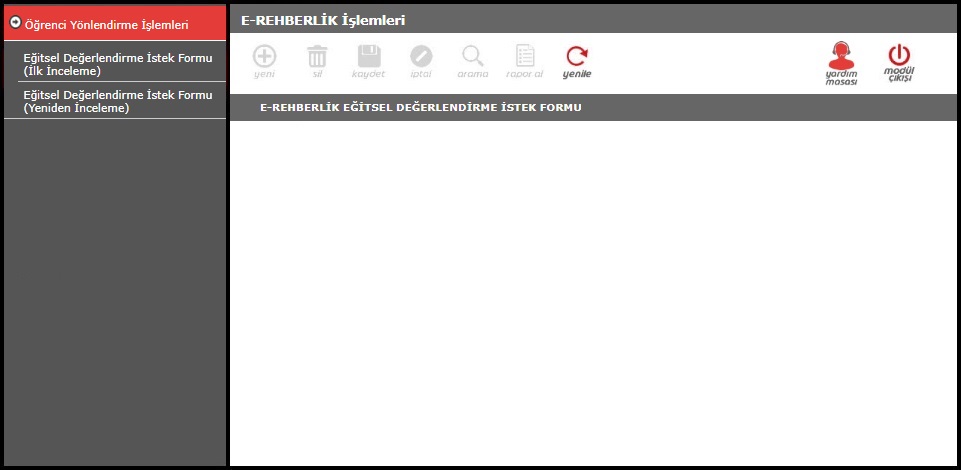 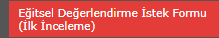 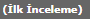 Öğrenci ilk kez RAM’a yönlendiriliyorsa,
Eğitsel Değerlendirme İstek Formu (İlk İnceleme) doldurulur.
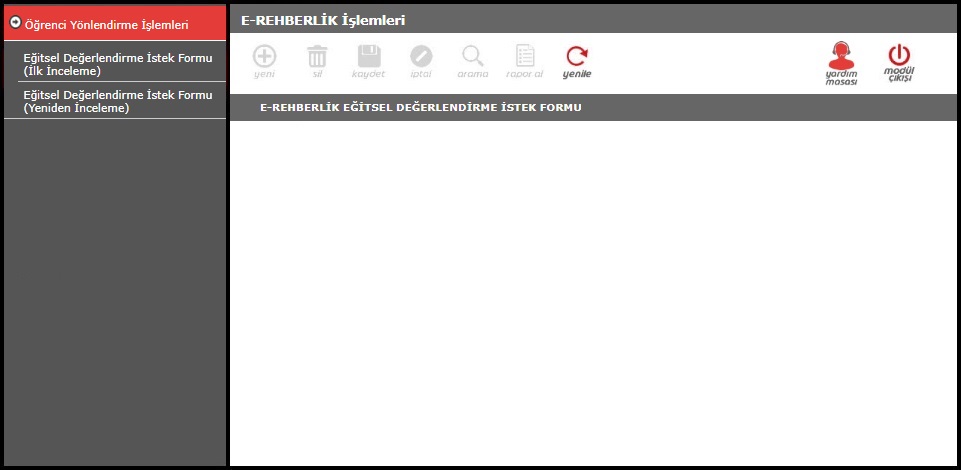 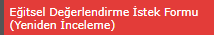 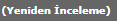 Öğrenci yeniden inceleme için yönlendirildiğinde,
Eğitsel Değerlendirme İstek Formu (Yeniden İnceleme) doldurulur.
Sınıf Rehber / Branş Öğretmeni: Sınıf/şube rehber öğretmeni Eğitsel Değerlendirme İstek Formu sekmesine tıkladığında, açılan ekranda sınıf, ardından öğrenci seçimi yaptıktan sonra, açılan form doldurularak kaydedilir.
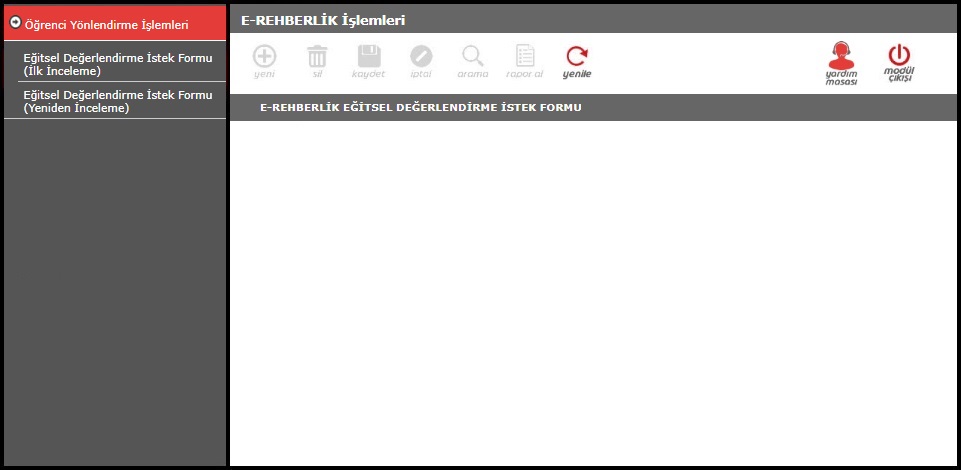 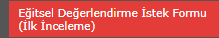 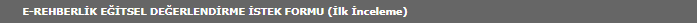 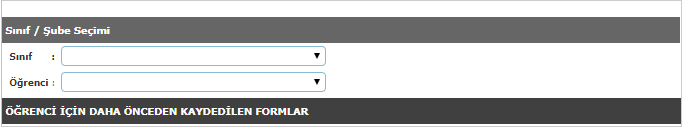 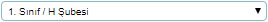 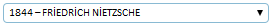 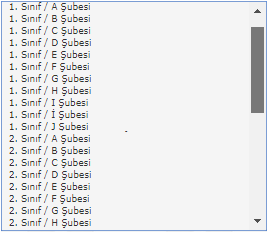 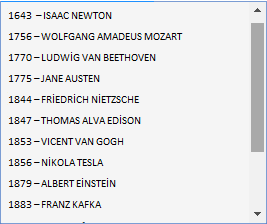 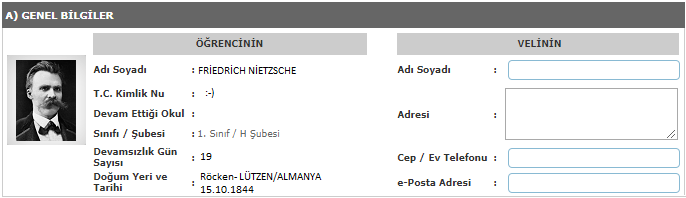 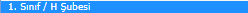 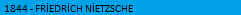 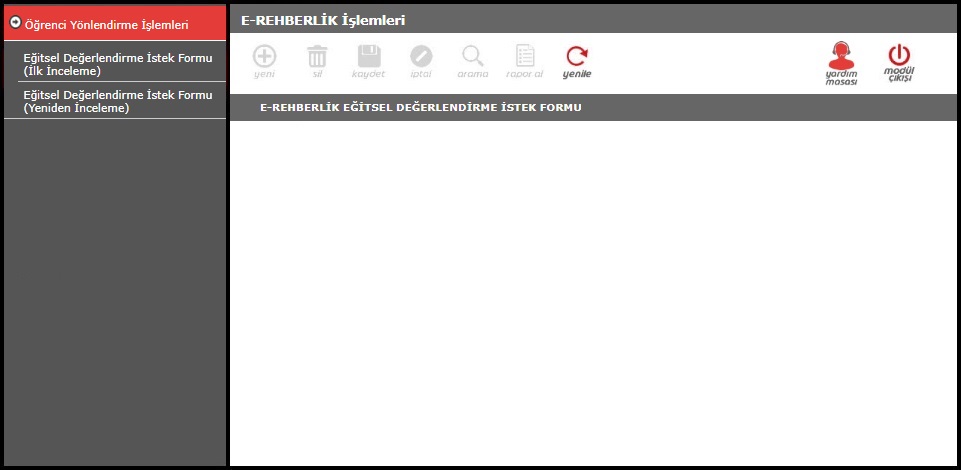 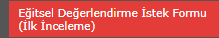 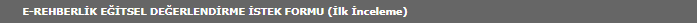 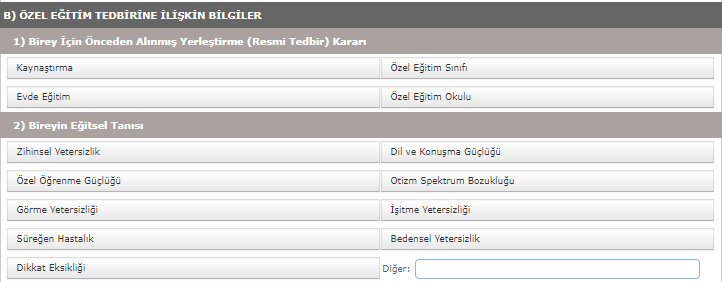 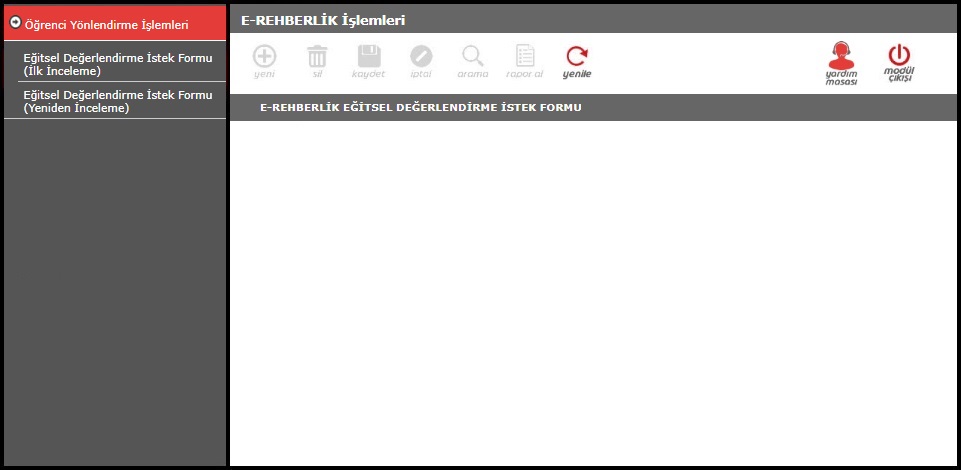 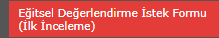 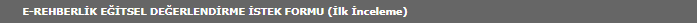 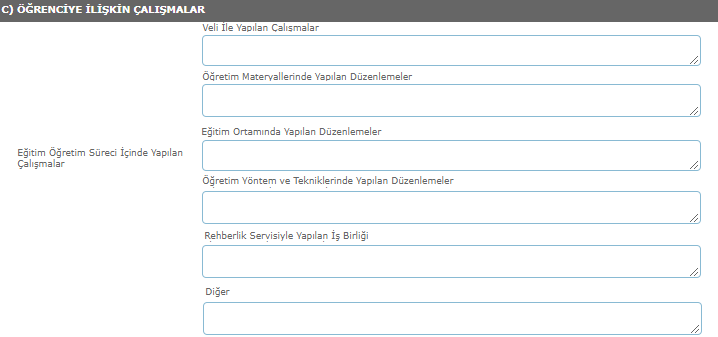 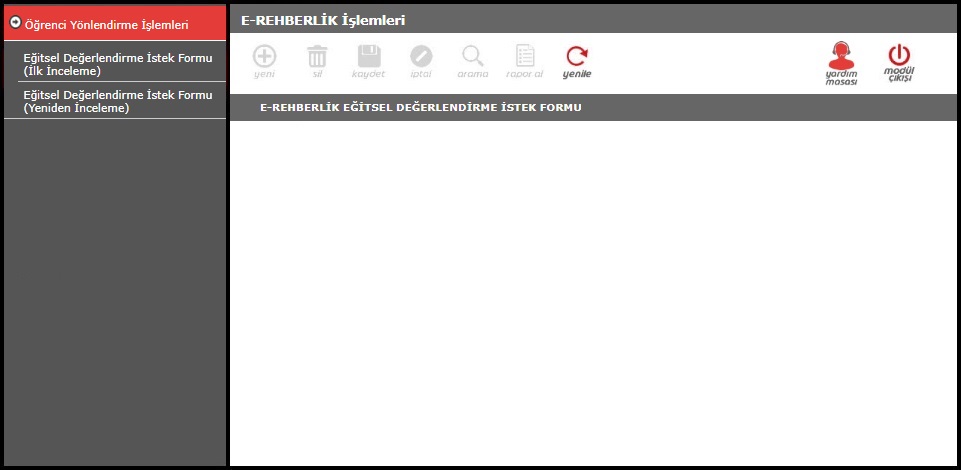 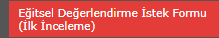 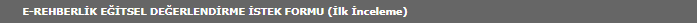 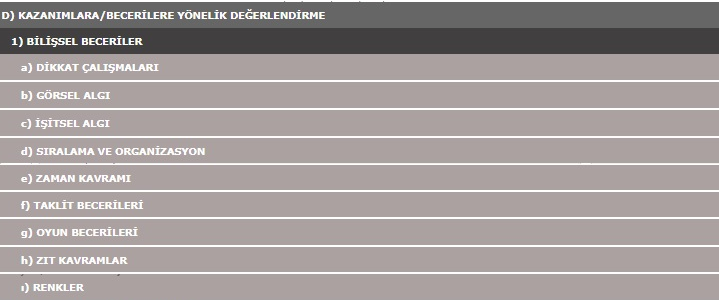 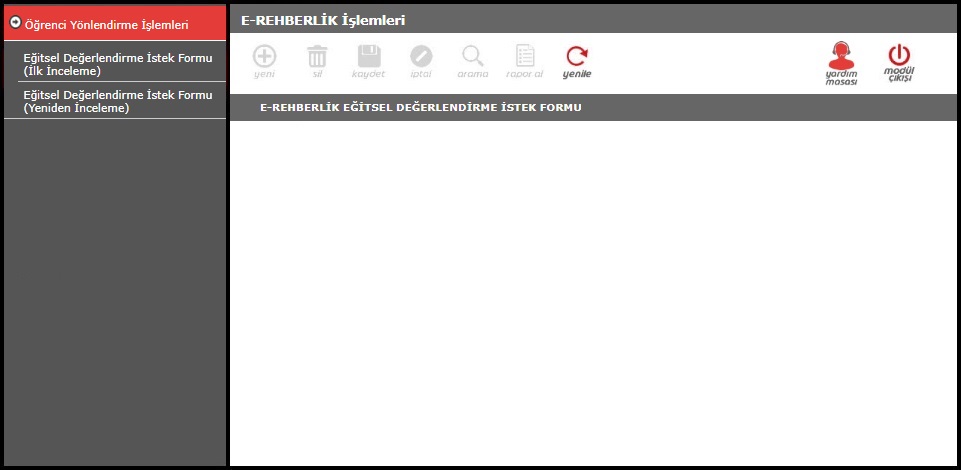 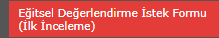 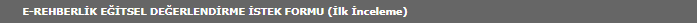 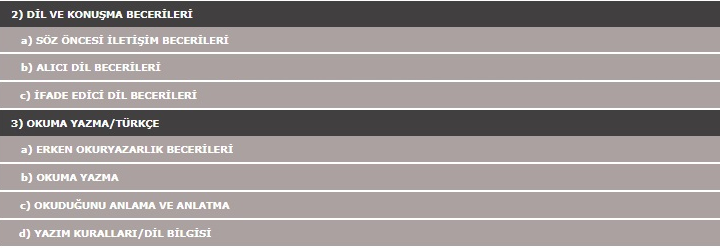 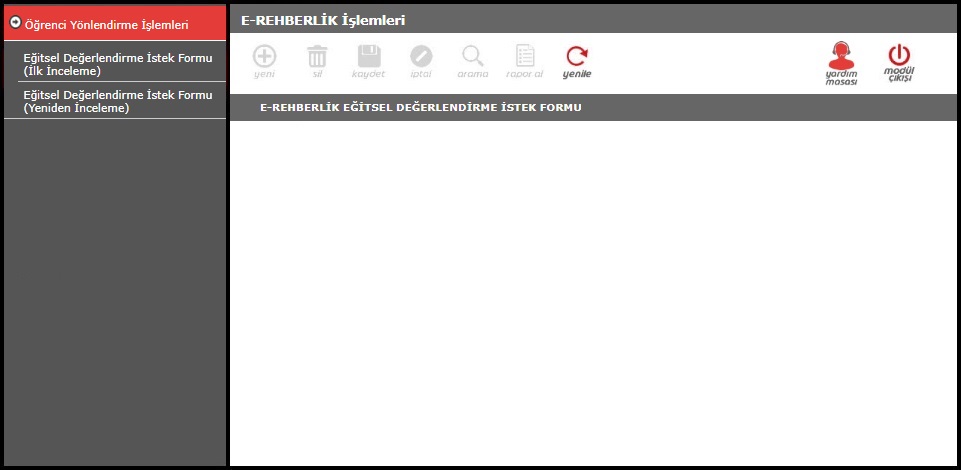 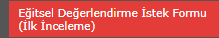 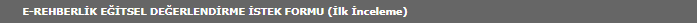 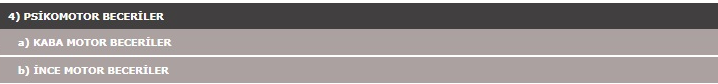 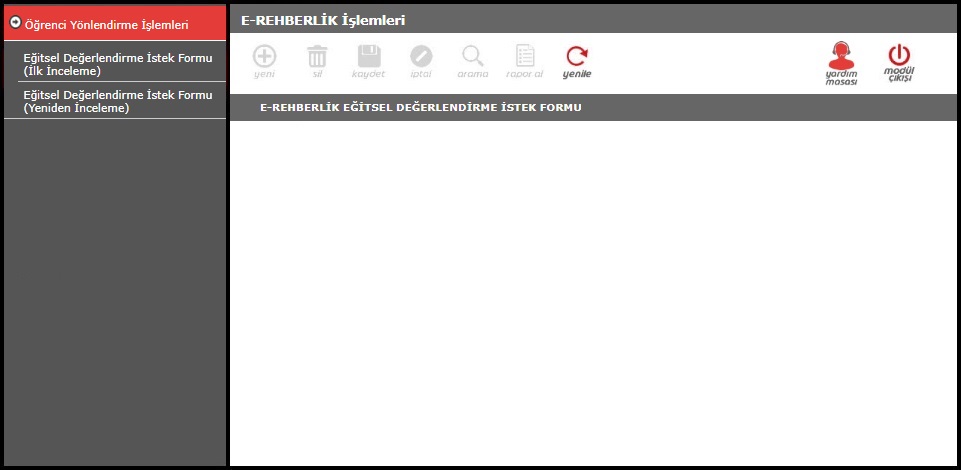 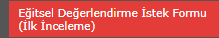 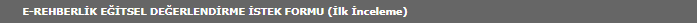 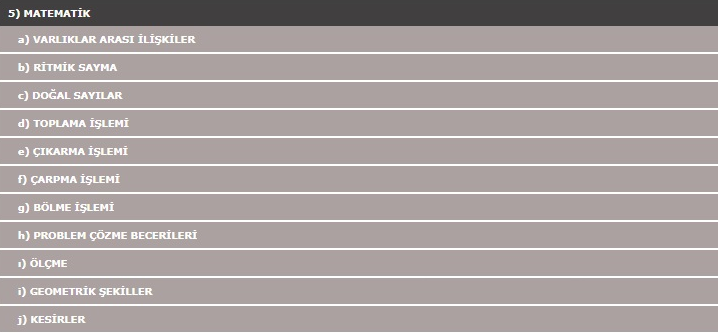 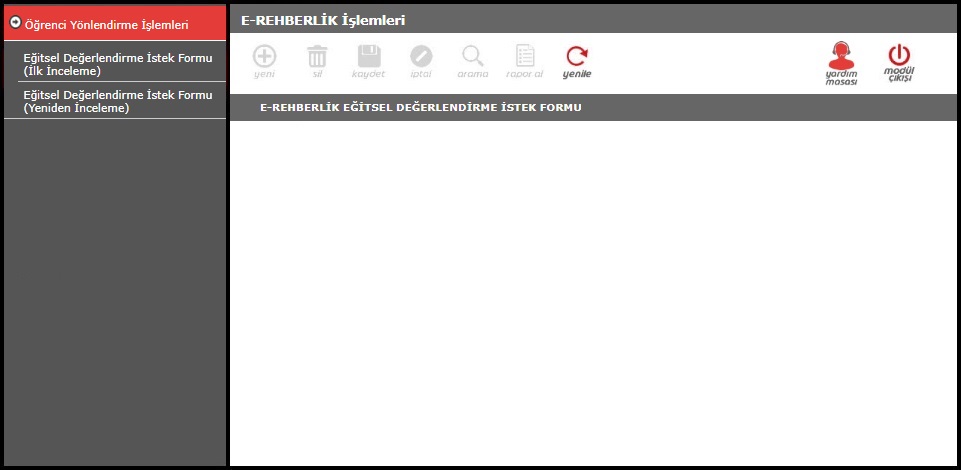 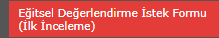 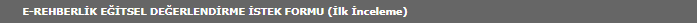 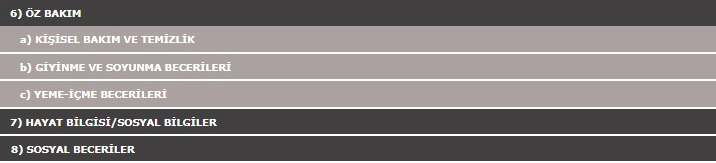 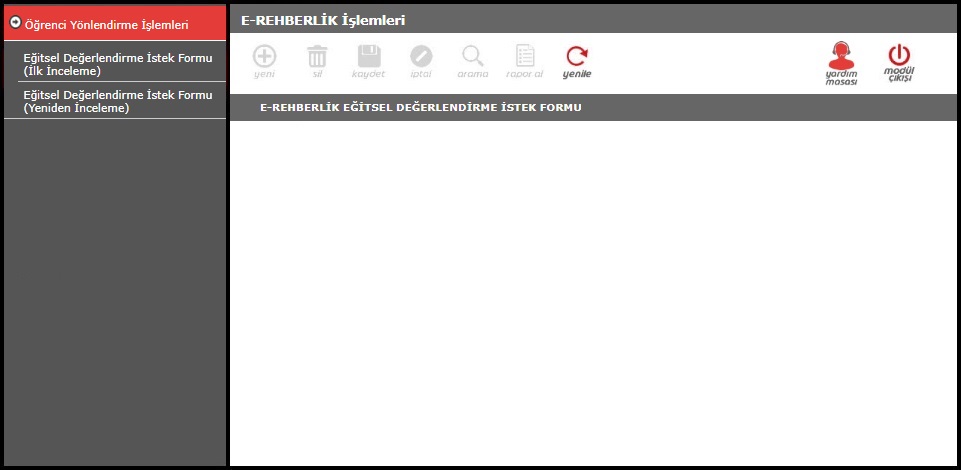 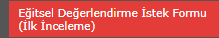 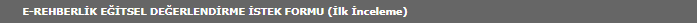 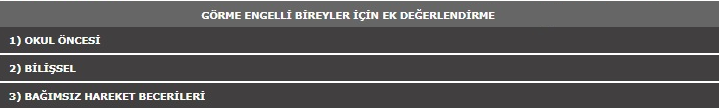 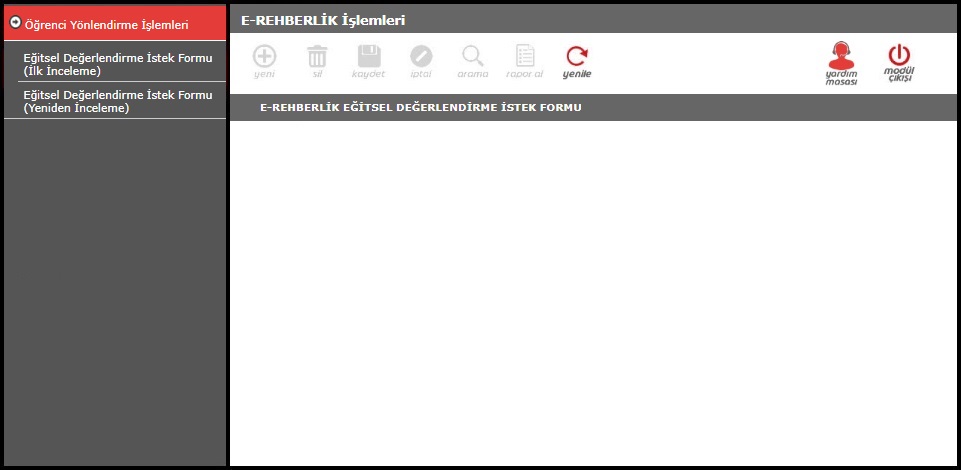 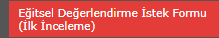 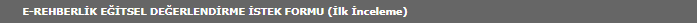 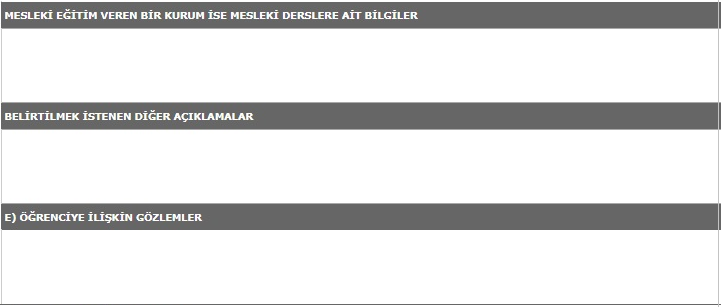 Öğrencinin Destek Eğitimi Almasına İhtiyaç Var Mı? : Sınıf Öğretmeni öğrenci ile ilgili kendi
görüşlerini ve Velinin görüşleri de yazarak ve kaydeder.
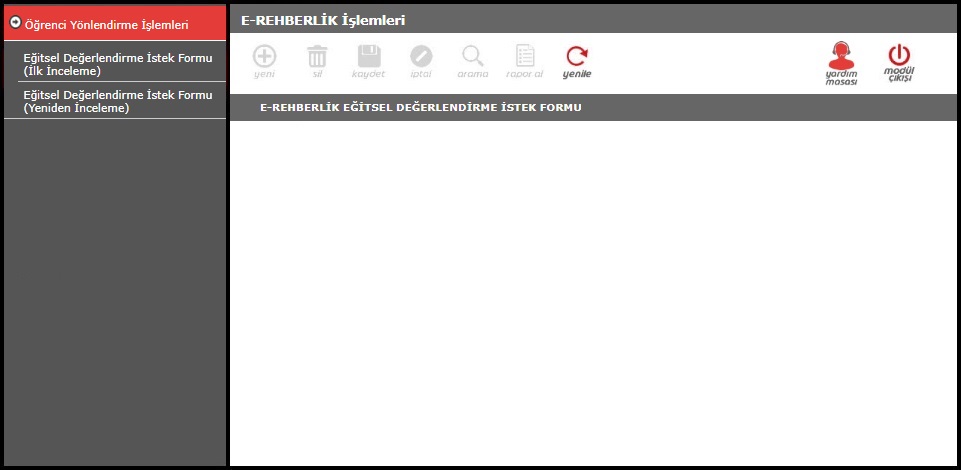 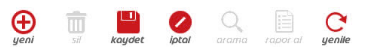 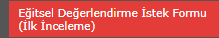 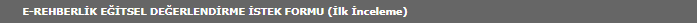 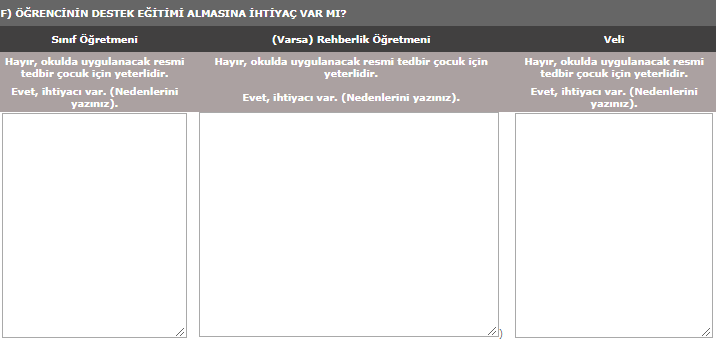 Nedenlerini yazmayı     unutmayınız !
Öğrenci  ile ilgili görüşler yazıldıktan sonra, Form okul müdürünün  ekranına düşer.
Veli’nin görüşleri Sınıf Rehberlik Öğretmeni tarafından forma aktarılacak
Rehberlik Öğretmeni: Eğitsel Değerlendirme İstek Formu sekmesine tıkladığında, açılan ekranda sınıf, ardından öğrenci seçimi yaptıktan sonra, açılan formu doldurarak kaydeder.
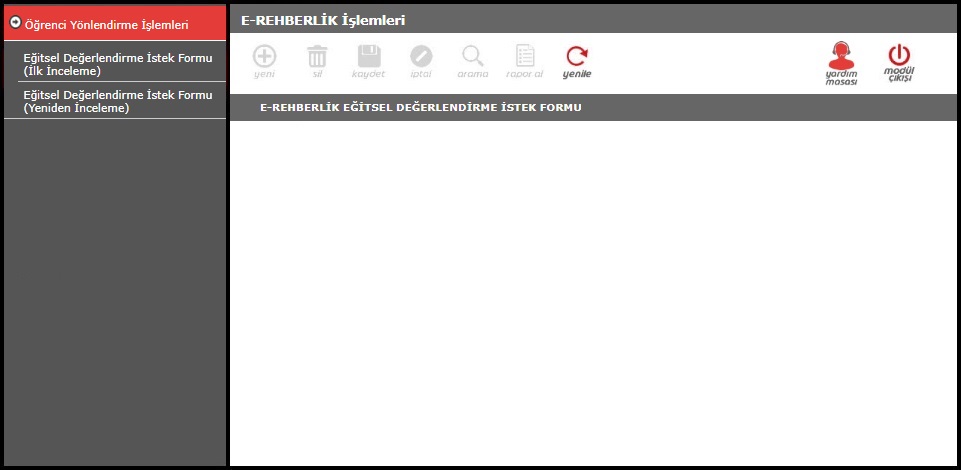 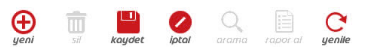 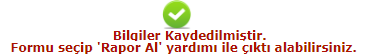 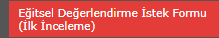 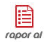 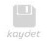 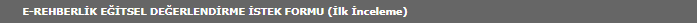 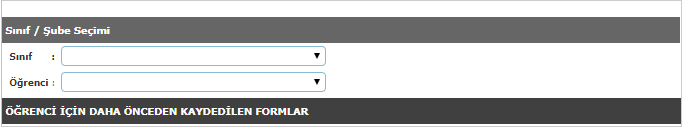 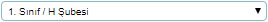 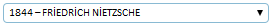 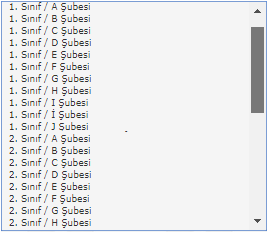 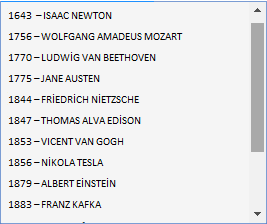 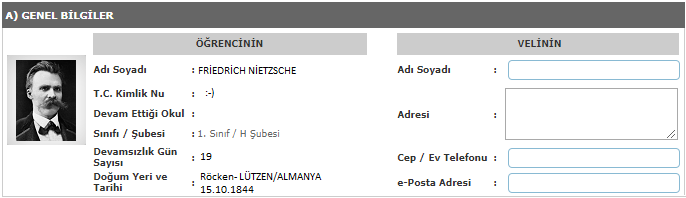 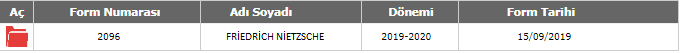 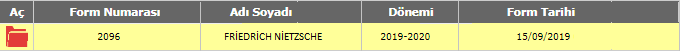 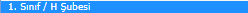 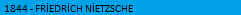 Öğrenci İçin Daha Önceden Kaydedilen Formlar: Bu bölüm, kaydedilen formun çıktısı alınmak
istendiğinde ve önceki formların içeriğine ulaşılmak için kullanılır.
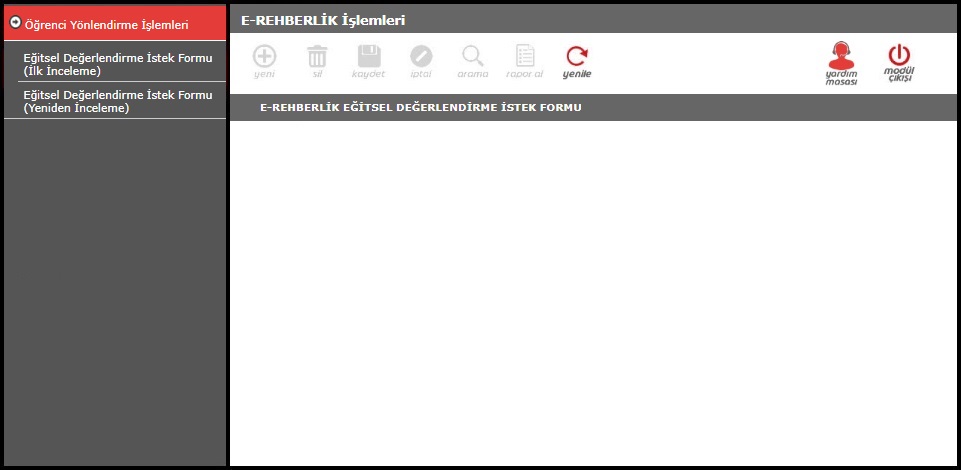 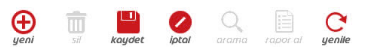 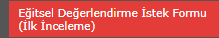 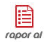 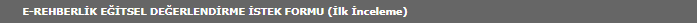 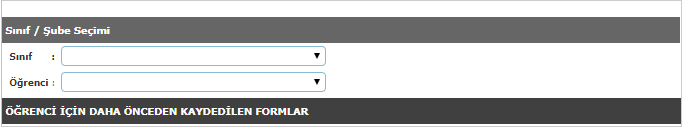 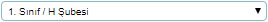 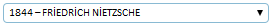 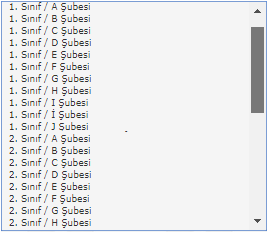 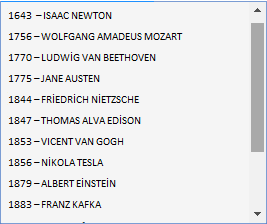 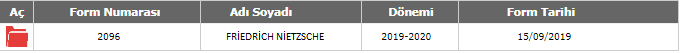 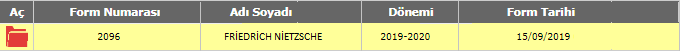 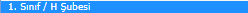 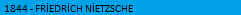 “Aç” sütununda yer alan klasörler tıklandığında form içeriği görüntülenir, “Rapor Al”
 seçildiğinde form yazıcıya gönderilir.
Formların son bölümlerinde sınıf/şube rehber öğretmeni, rehberlik öğretmeni ve öğrenci 
velisinin görüşlerinin belirtildiği bölümler yer alır.
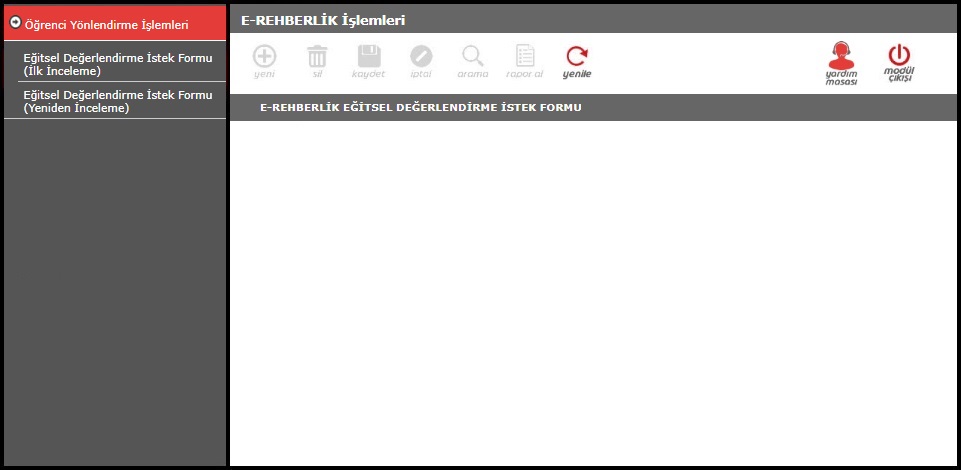 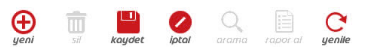 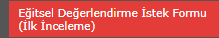 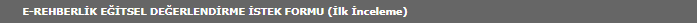 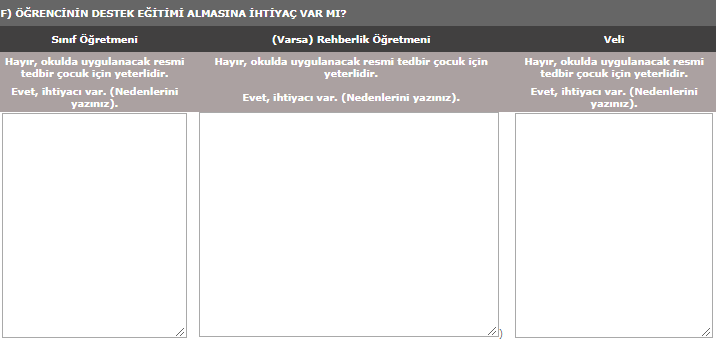 Formlarda öğrenci ve veli bilgilerinin yer aldığı bölümler ile öğrencilerin eğitsel durumlarının 
değerlendirildiği bölümler sınıf/şube rehber öğretmeni tarafından doldurulur.
Öğrenci velisinin görüşünün bulunduğu bölümü sınıf/şube rehber öğretmeni, velinin 
görüşünü alarak doldurur. 

Form çıktısı alınarak veliye imzalatılır.
Gerektiğinde form çıktısı RAM’a gönderilir
BÖLÜM 8. OKUL  MÜDÜRÜ  İŞLEMLERİ  EKRANI
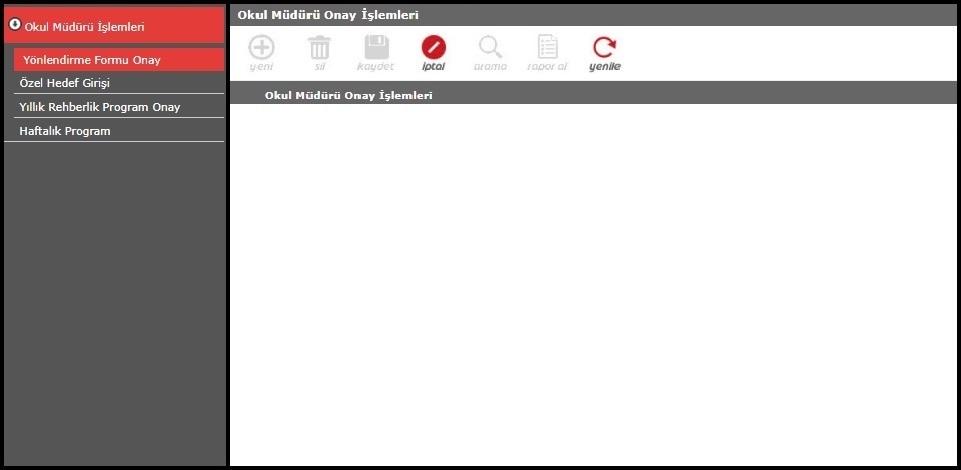 8.1. EĞİTSEL DEĞERLENDİRME İSTEK FORMU ONAY
    
8.2. ÖZEL HEDEF GİRİŞİ 

8.3. YILLIK REHBERLİK PROGRAM ONAY

8.4. HAFTALIK PROGRAM
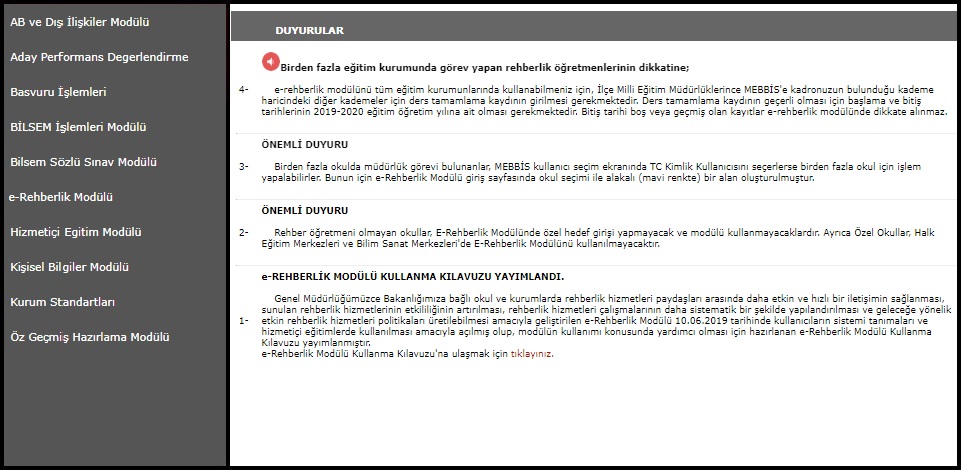 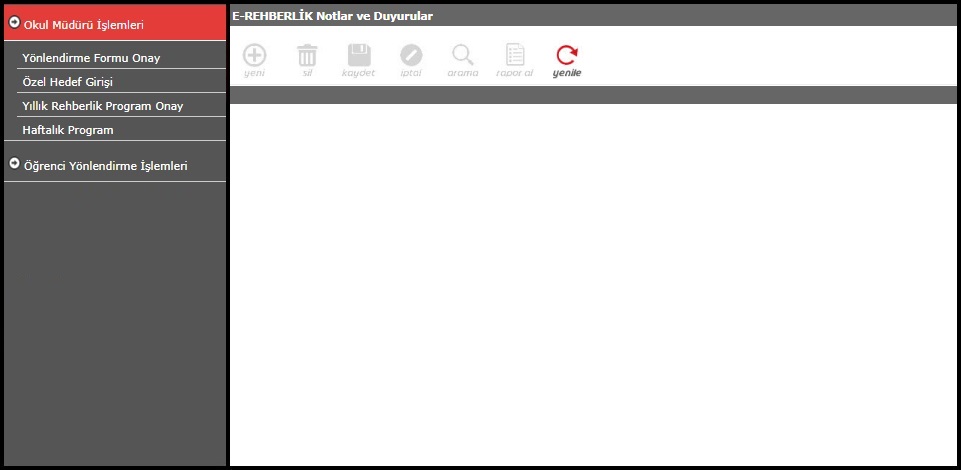 Eğitim kurumu müdürlerinin rehberlik hizmetlerine ilişkin işlemleri görüntülediği ve RAM’a
öğrenci yönlendirme işlemlerini yaptığı ekrandır. 

Ekrana MEBBİS kişisel şifresiyle giriş yapılır.

MEBBİS e-Rehberlik sekmesinden Okul Müdürü İşlemleri seçilir.
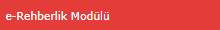 8. 1. EĞİTSEL  DEĞERLENDİRME  İSTEK  FORMU  ONAY
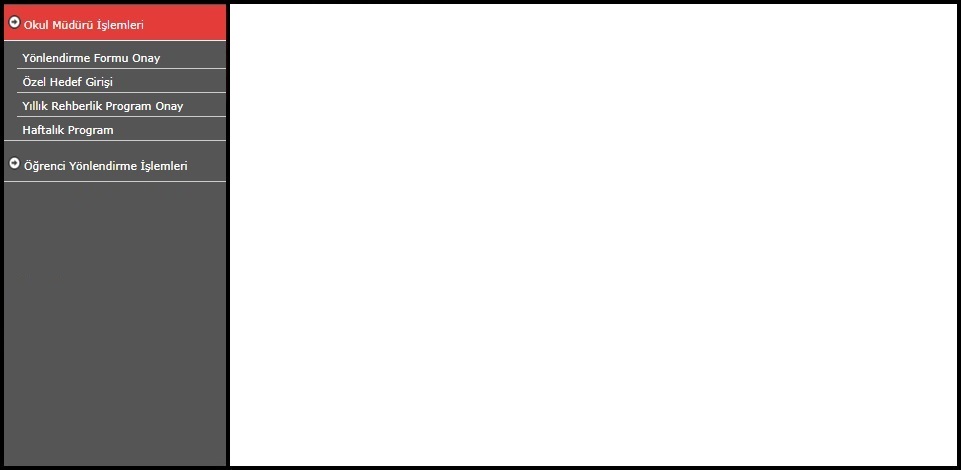 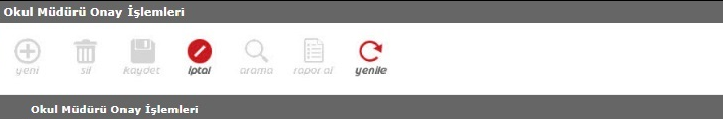 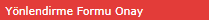 Sınıf/Şube Seçimi: Görüntülenecek formların sınıflara göre sıralandığı butondur. Ayrı ayrı sınıflara göre listeleme yapılabildiği gibi “Tüm Sınıflar” seçeneği ile okulda bulunan tüm sınıflara ait formları görüntülemek de mümkündür. 

Öğrenci Formları 
Tümünü Göster: Seçilen sınıfa/tüm sınıflara ait onaylı ve onaysız tüm İlk İnceleme ve Yeniden İnceleme formlarını görüntülemeyi sağlayan butondur. 

Onaylılar: Seçilen sınıfa/tüm sınıflara ait onaylı tüm İlk İnceleme ve Yeniden İnceleme formlarını görüntülemeyi sağlayan butondur. 

Onayda Bekleyenler: Seçilen sınıfa/tüm sınıflara ait onay bekleyen tüm İlk İnceleme ve Yeniden İnceleme formlarını görüntülemeyi sağlayan butondur. 

Müdür Onaylarını Kaydet: Onay verilmek istenen dosyanın sağ köşesinde bulunan “Müdür Onay” kutucuğu işaretlendikten sonra işaretli tüm formların onay işleminin kaydedildiği butondur.
8. 1. EĞİTSEL  DEĞERLENDİRME  İSTEK  FORMU  ONAY
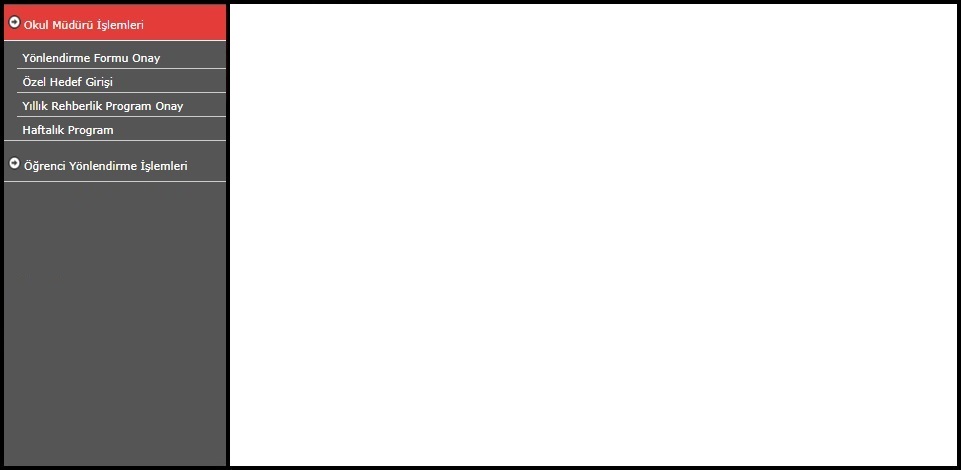 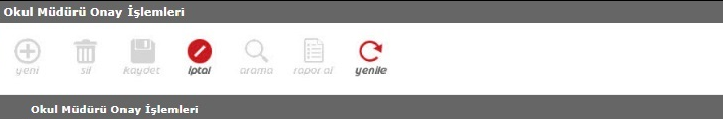 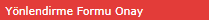 Eğitsel  Değerlendirme İstek Formu (İlk İnceleme)  ve  Eğitsel Değerlendirme İstek Formu’nun (Yeniden İnceleme) okulun bağlı bulunduğu RAM’a gönderilmek üzere okul müdürü tarafından onaylandığı ekranıdır
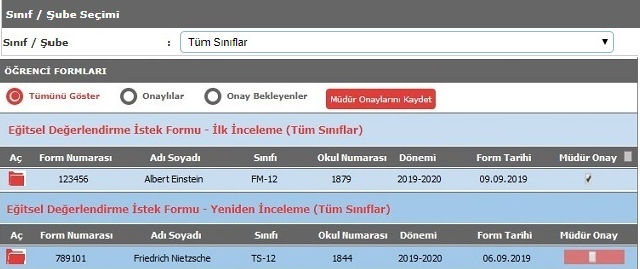 9.1. EĞİTSEL  DEĞERLENDİRME  İSTEK  FORMU:
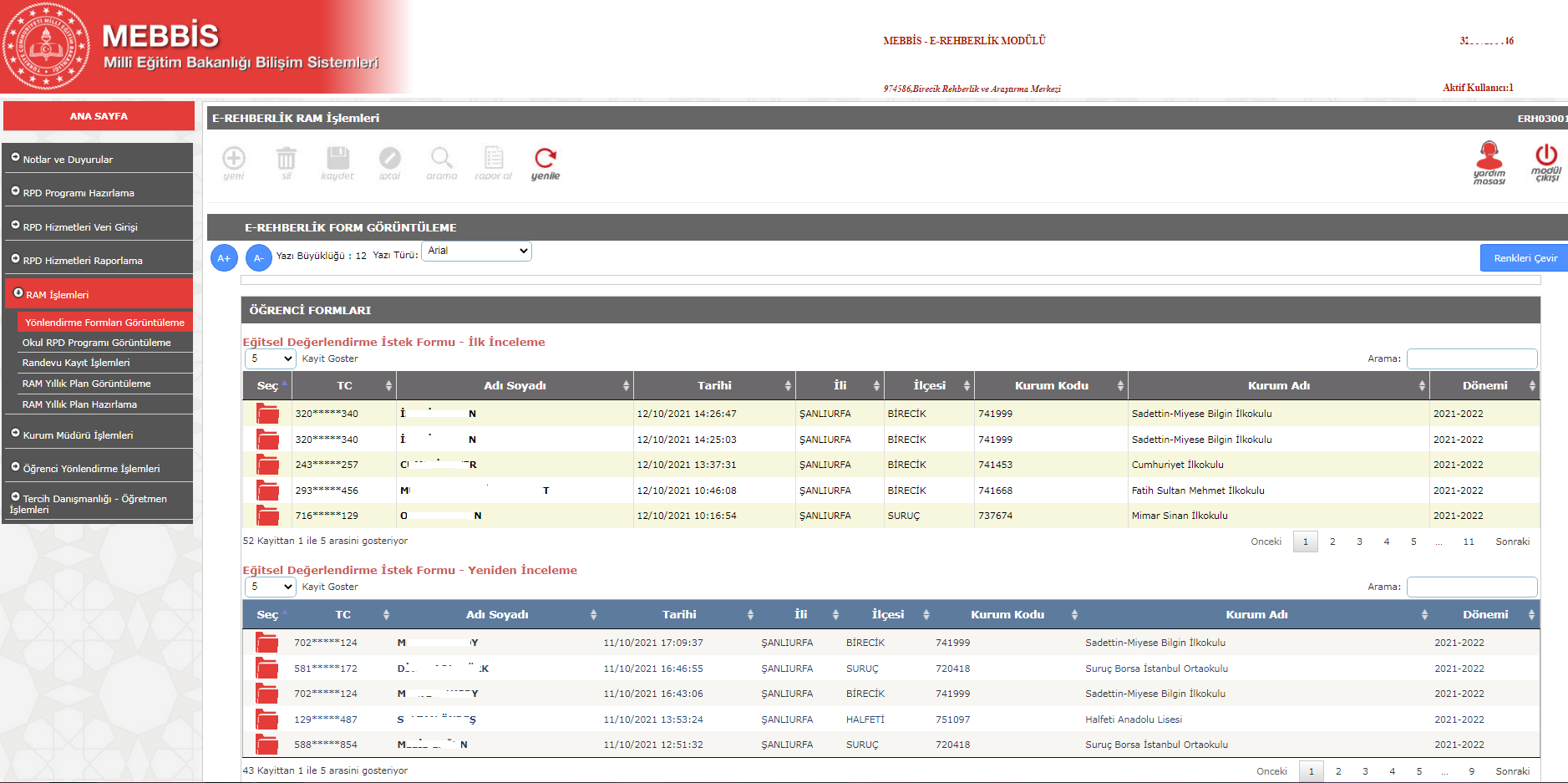 Okul müdürleri tarafından onaylanan Eğitsel Değerlendirme İstek Formu (İlk İnceleme) ve Eğitsel Değerlendirme İstek Formları’nın (Yeniden İnceleme) RAM müdürleri ve personeli tarafından görüntülendiği ekrandır.
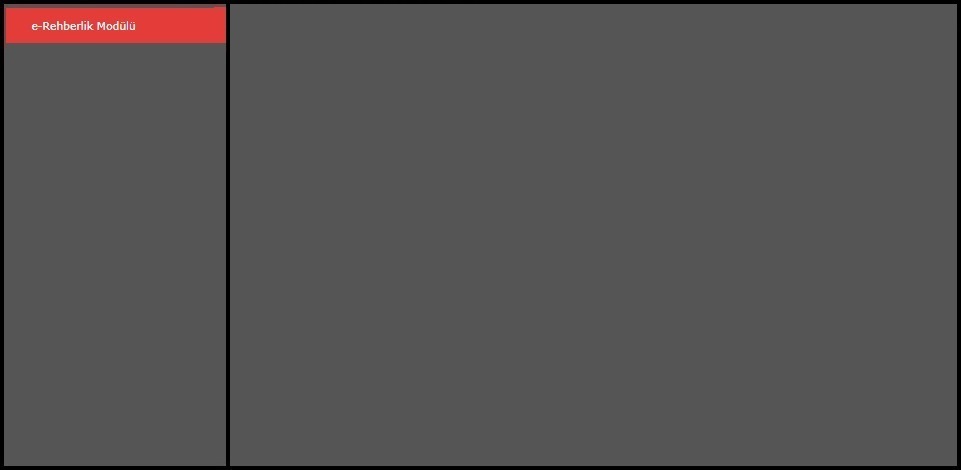 ŞANLIURFA – BİRECİK REHBERLİK ve ARAŞTIRMA MERKEZİ
Psikolojik Danışman İsmail YILMAZ
pdr.ismailyilmaz@gmail.com
EYLÜL -2019